What is a School-Parent Compact?
A School-Parent Compact is an agreement that families, students, and teachers develop together.  It explains how families and teachers will work together to make sure all students reach grade level standards.

Effective Compacts:
Link goals to the ISES improvement plan
Focus on student learning skills
Teachers’ role in developing skills through classroom instruction
Share strategies families can use at home 
Explain successful communication between school and home

Assessments
https://www.tn.gov/education/districts/lea-operations/assessment/testing-overview.html
Standards
https://www.tn.gov/education/districts/academic-standards.html
Ingram Sowell Elementary School

4th Grade 2023-2024
School-Parent Compact

School Website:
https://www.lcss.us/ises 

931.762.4438
Opportunities 
for Partnership
Open House
Daily Behavior Log + Daily Homework Log + AR Log
Weekly graded work folder
Parent-Teacher Conferences
Family Nights 
Skyward
Classroom DoJo 
Remind App
Facebook 

4th Grade Assessments

AIMSWeb Reading & Math, STAR Reading and Waggle Math:  Benchmark assessment given to check academic progress
Mastery Connect:  Checks mastery of previously taught skills 
TNReady:  End of year assessment to measure mastery of grade level skills

4th Grade Learning Acceleration 

https://www.tn.gov/education/learning-acceleration.html
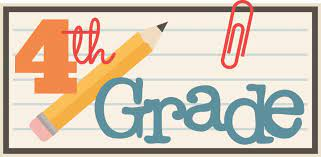 [Speaker Notes: Trifold Brochure Directions - Google Presentations/Slides is the best app to use in Google Docs because you can place images, text, and graphics anywhere on the page, unlike Google Docs. 
Double Click on “Title of Project” to replace with your text
You can change font, color and outline of this by using the menu bar
The numbers of the pages are marked on the template, delete them when your brochure is complete.
Anywhere there is text, you can replace it with your text
Any place that asks you to insert image can be inserted over top of the text. It won’t show up in final printing
You can change the text box color on pages 3 and 5 so that it is suitable for your project]
District & State Goals
The Lawrence County Board of Education set the following goals for the Lawrence County School System for the 2023-2024

Reading- All Lawrence County students will show an increase in reading proficiency.
Long Term Goals: 90% of students will be reading on grade level
Math- Students will reach high standards and will attain proficiency or better in mathematics. 

3rd Grade Promotion Law
https://www.tn.gov/content/dam/tn/education/2020-21-leg-session/FAQ%20Third%20Grade%20Promotion%20and%20Retention.pdf
 4th Grade Learning Acceleration
https://www.tn.gov/education/learning-acceleration.html 

School Goals
The Ingram Sowell Elementary School administrators and teachers have developed a school improvement plan for the most important areas of education that need improvement.
Reading:  All students will show an increase in reading proficiency to meet district goals.
Math:  All students will reach high standards and will attain proficiency or better in math.
4th Grade Classroom

Ingram Sowell’s 4th grade team will work with students and families to:
Communicate assignments and fourth grade expectations
Provide behavior/ homework log daily
Provide necessary resources to help aid in student learning
Provide feedback with weekly graded work folder

4th Graders at Home
Because I want my child to achieve, I will support him/her by doing the following:

See that my child attends school regularly and on time.
Support the school in its efforts to maintain proper discipline
Review my child’s homework
Attend parent-teacher conferences
Stay aware of what my child is learning
Attend family nights
Sign up for Classroom DoJo 
Sign up  for  Remind App
Students

Ingram Sowell Elementary students shared their input with teachers to help them to be a better learner and successful in their daily goals with all subjects. 


ISES 4th Graders thought of the following ideas to help them with their achievement:

Read 20 minutes a day outside of the school setting.
Communication with parents about their learning.
Returning notes in a timely manner.
By listening, asking questions, and seeking help  from teachers when appropriate.  
Utilize Chromebooks for at home practice in Waggle Math and CKLA Boost.